세가지 종류의 쌈
1. 양배추 갈비 말이 with 간장소스
만드는법
양파, 당근, 버섯은 채 썰어 각각 소금간을 하여 센불에 볶아준다.
갈비살은 적당한 크기로 썰어준 후 소금 후추로 마리네이드를 하고 미디엄으로 구어준다.
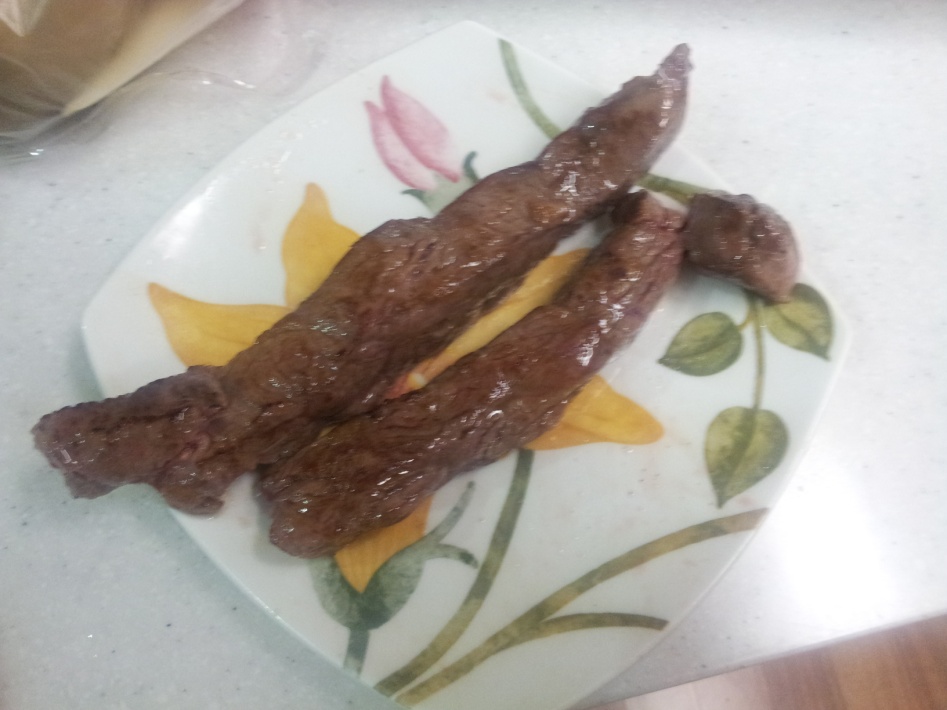 만드는법
3. 양배추를 물에 삶은 후 1의 야채와 2의 고기를 넣고 잘 말아준다.
 4. 배와 양파를 갈고 간장, 물엿, 설탕, 참기름, 깨소금을 넣어 팬에 끓이다 전분으로 농도를 맞춘 후 말이와 함께 곁들인다.
2. 삼각 닭갈비
만드는법
1. 고구마와 닭, 깻잎은 적당한 크기로 썰어 닭갈비 소스에 양념해논다.


2. 닭 가슴살은 포떠서 소금후추로 마리네이드 한다.
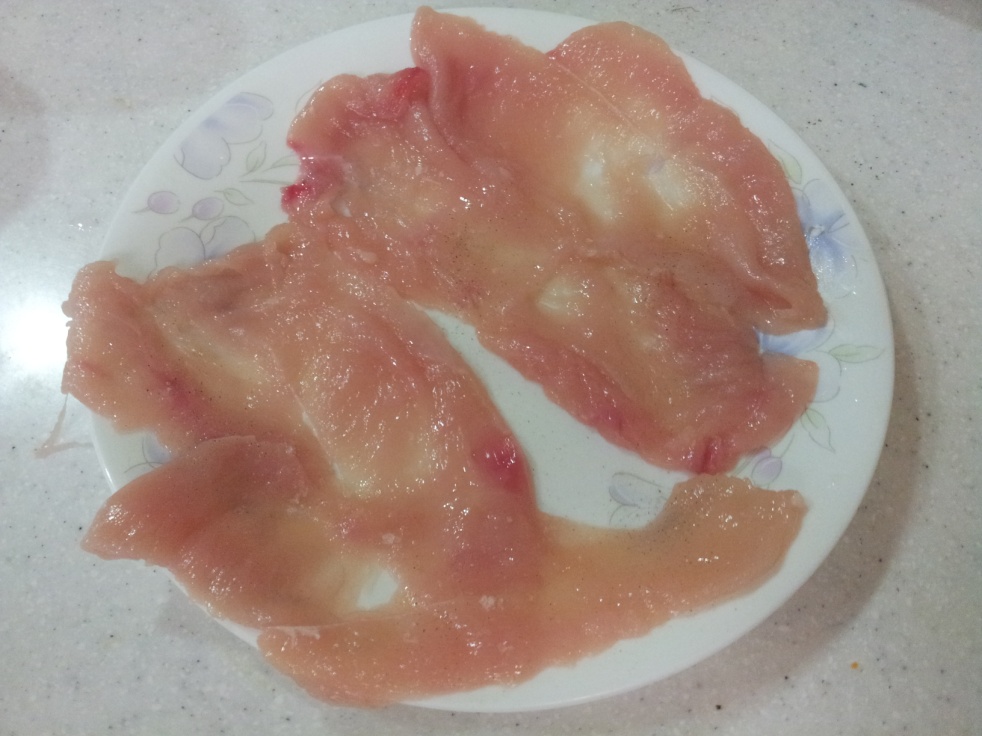 만드는법
3. 삼각 테린몰드에 닭가슴살을 피고 그 안에 1을 채워 넣은 후 닭가슴살로 덮는다.    
 4. 3을 호일에 씨우고 180도로 예열된 오븐에 40분간 굽는다.
 5. 배 양파 마늘을 갈고 닭갈비소스 재료를 넣고 끌여 적당한 농도를 만든다.
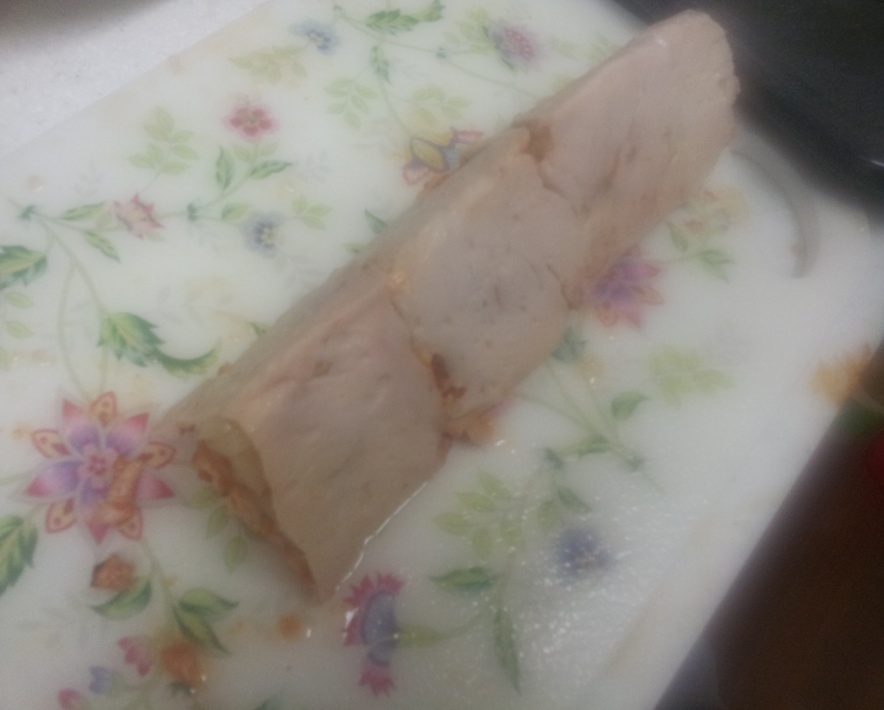 3. 한방 보쌈구이
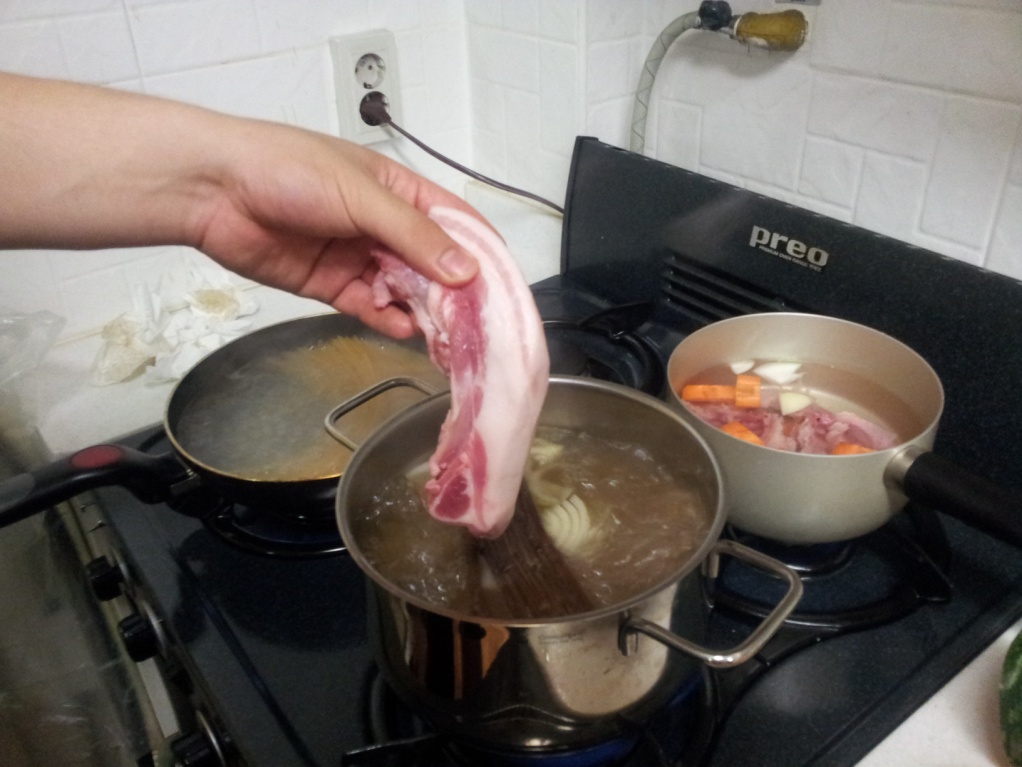 만드는법
1. 냄비에 엄나무, 양파, 파, 마늘, 물을 넣고 끓인다.
2. 통삼겹을 넣어 적당히 익힌다. 
3. 2의 통삼겹을 썰어 팬에 살짝 구어준다.
4. 양파, 파, 마늘, 인삼을 다진 후 고추장, 된장, 고춧가루를 넣고 썩는다.
만드는법
1. 세가지의 쌈을 소스와 함께 올린 후 깻잎, 상추, 고추, 당근을 만 것과 더운야채를 곁들인다.
우리나라 사람들이 즐겨먹고 자주먹는 쌈문화는 세계화를 시키기에도 가장 적합하다고 생각하였습니다. 
하지만 손으로 싸먹는 우리문화는 아직은 외국인들에게는 친숙하지 않는 문화인 것 같아서 젓가락 혹은 포크로 쌈을 싸먹는 맛을 낼 수 있도록 플래팅 하였습니다. 
맛있고 간단하여 집에서도 쉽게 해먹을 수 있는 레시피입니다.